Chapter 2:  Ways to get around
chat
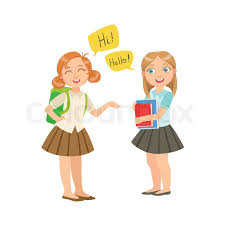 transport
trams,  trains, ferries
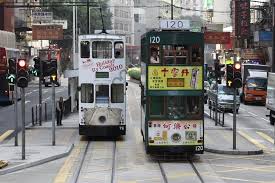 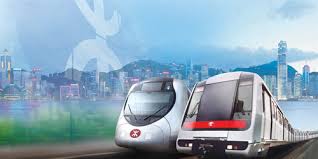 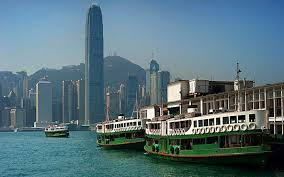 brilliant
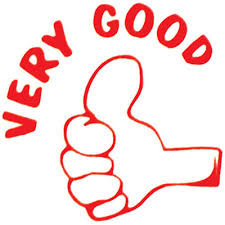 crazy about
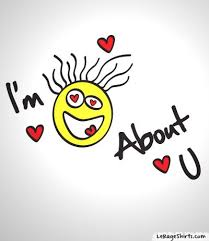 Andy Lau and his fans
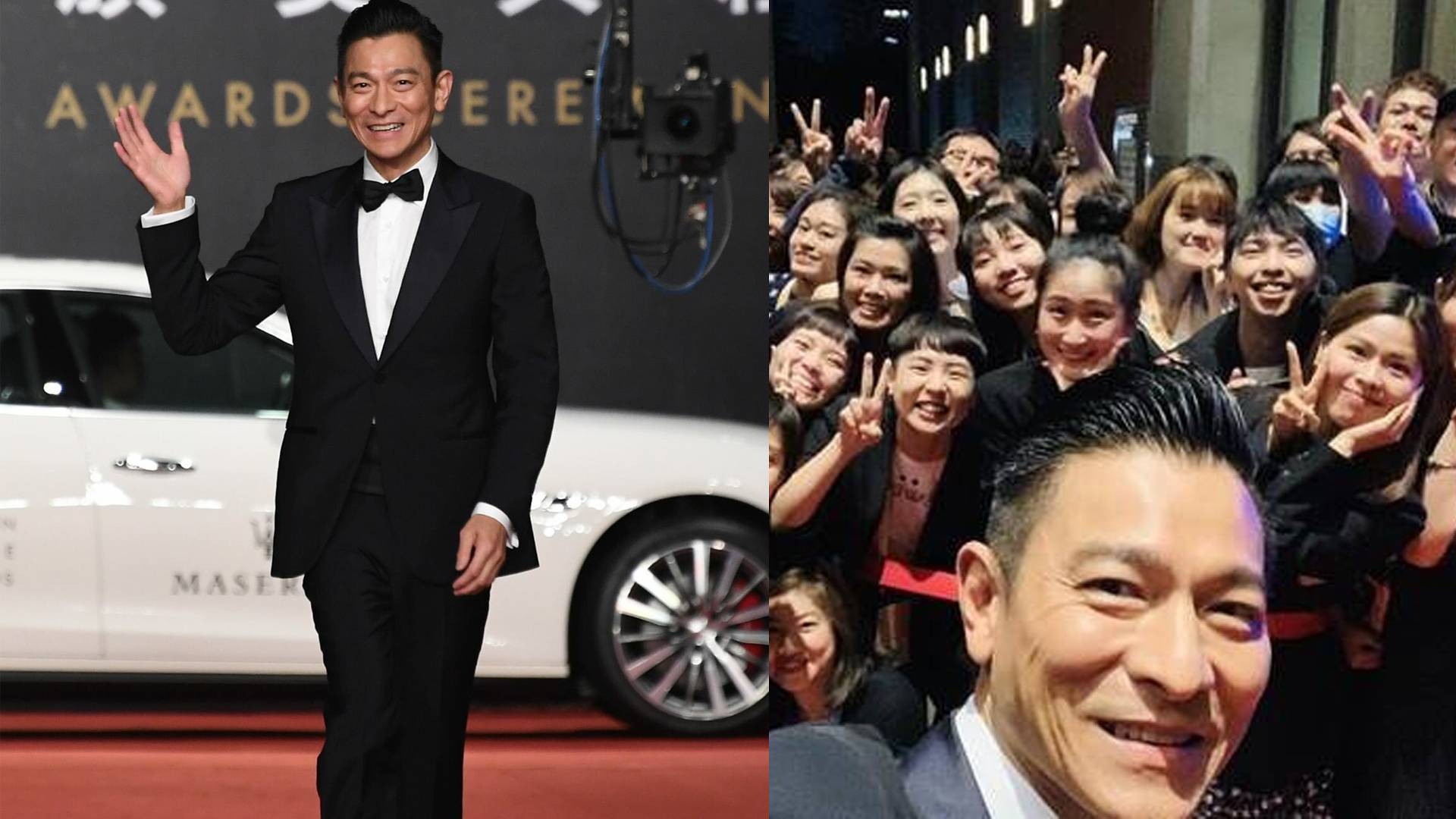 Hong Kong Island
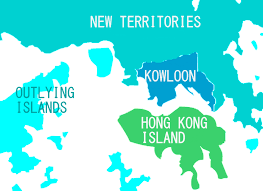 street views
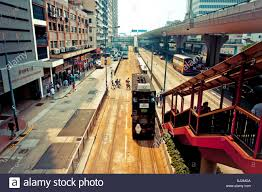 sitting upstairs
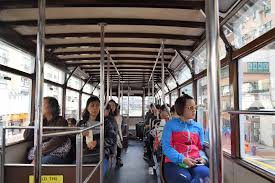 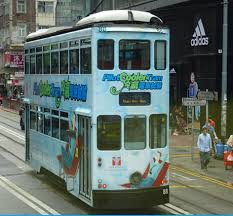 hard seats
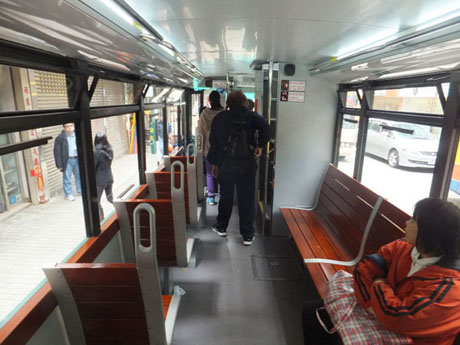 uncomfortable
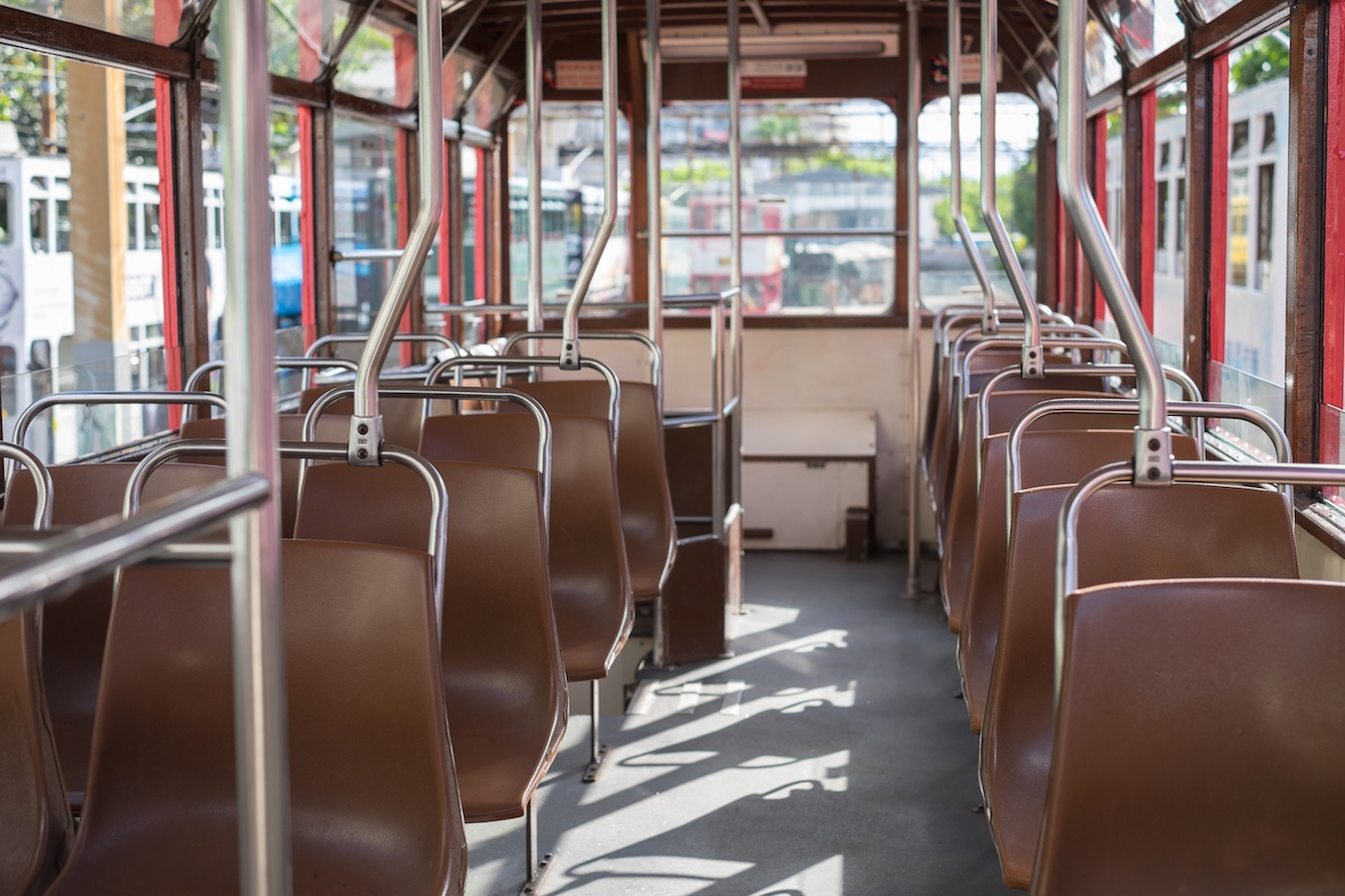 a cushion
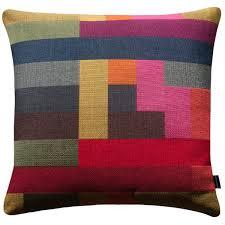 a bakery
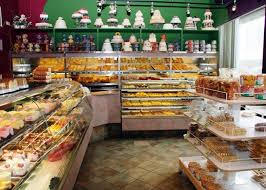 It makes my mouth water!
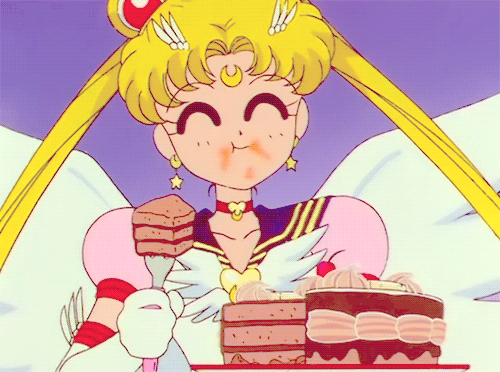 crowded
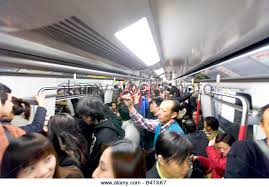 get squashed
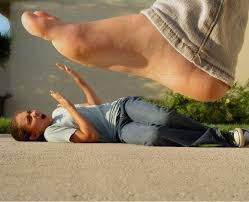 relaxing
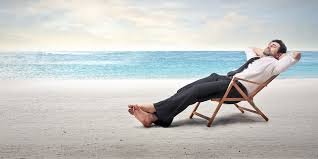 sea breeze
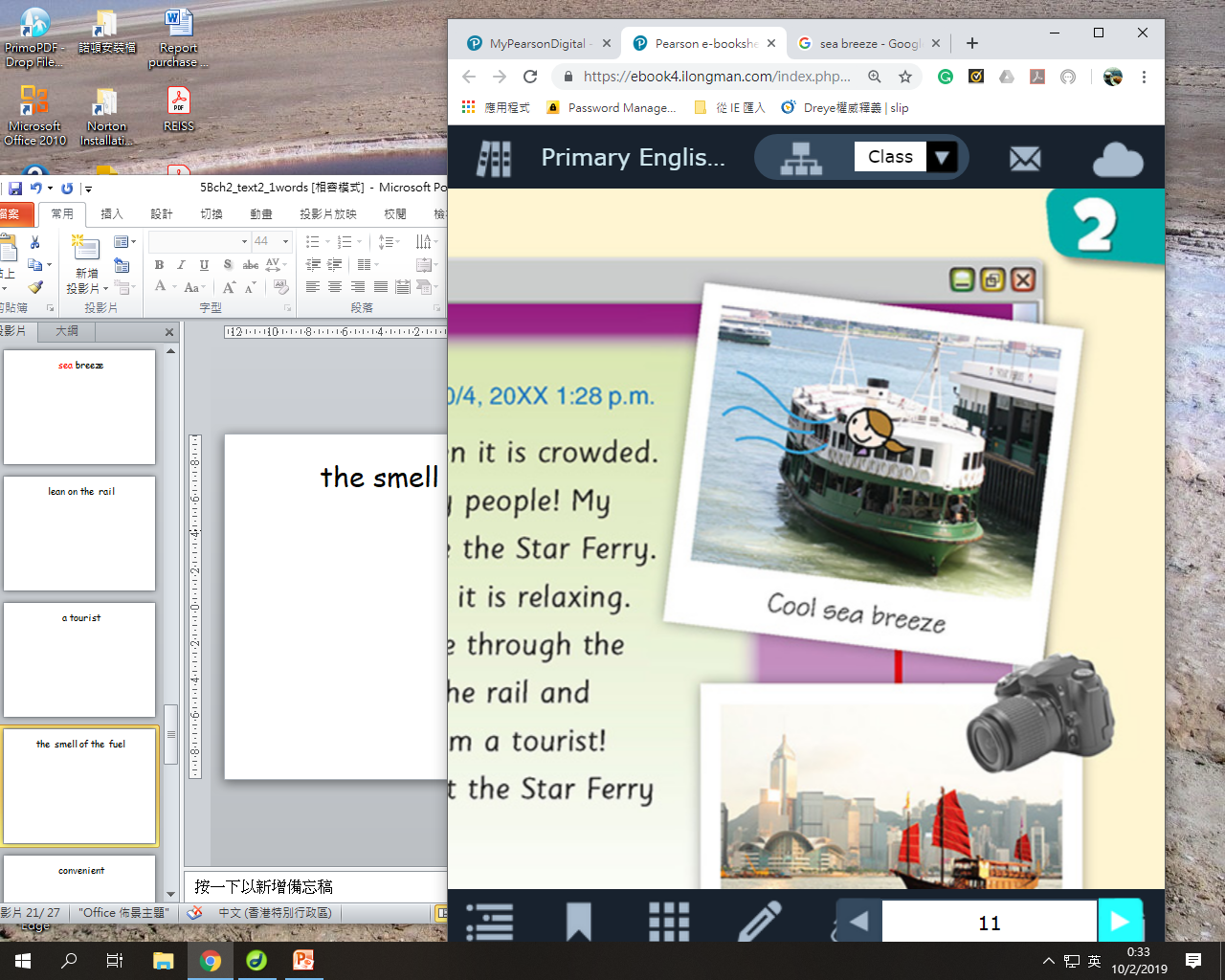 lean on the rail
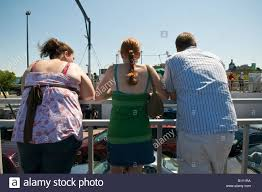 a tourist
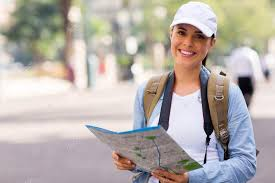 the smell of the fuel
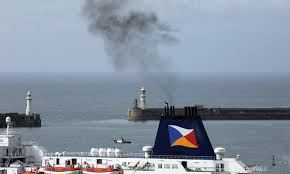 convenient
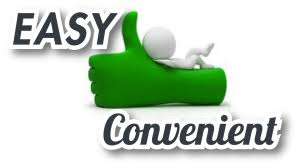 metal seats
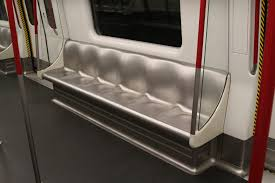 passengers
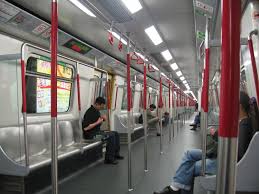 rude
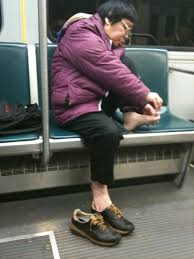 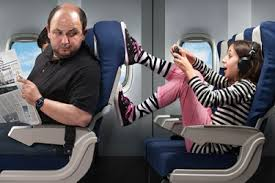 toenails
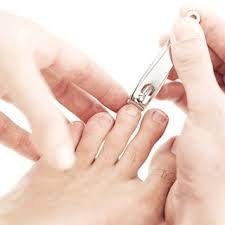 make a mess
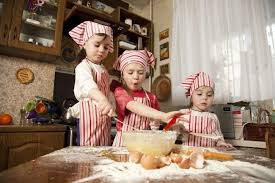